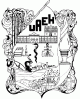 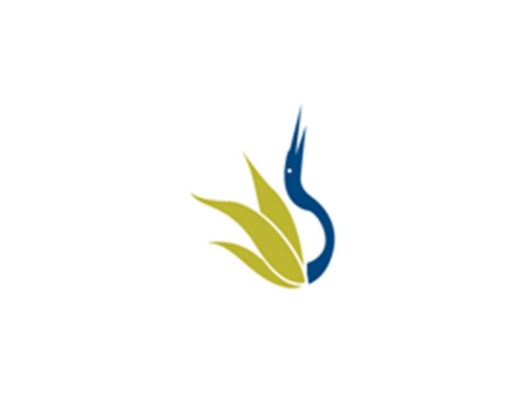 UNIVERSIDAD AUTÓNOMA DEL ESTADO DE HIDALGO
ESCUELA SUPERIOR DE ZIMAPÁN
Licenciatura en Derecho

Tema: First conditional

L.E.L.I. Paulina Trujillo Castillo

Enero – Junio 2014
Tema: First conditional

Resumen (Abstract)

The following presentation shows what conditionals are, and which one it is used to talk about real situations.
La siguiente presentación muestra que son los condicionales, y cualde ellos es usado para hablar de situaciones reales.
 

 Palabras clave: (keywords)

Simple present, future simple, if, main clause, hyphotesis.
Presente simple, futuro simple, si, clausula principal, hipótesis.
Objetivo general:
El alumno hará énfasis del objeto del que se habla y no del sujeto que ejecuta la acción.
El alumno podrá expresar y solicitar opiniones e impresiones, podrá contar una historia con sus propias palabras así como sus intenciones, propósitos, expresar obligaciones y necesidades.
Nombre de la unidad:

UNIDAD I: Everyday problems


Objetivo de la unidad:

Al término de la unidad, el alumno será capaz de hablar acerca de situaciones hipotéticas, de comprender modismos y de hacer invitaciones.
Tema:

1.1	Hablar de situaciones probables o reales.

Introducción:

It is very common to talk about cause – effect actions. These actions can be probable, real or even imaginary.
In order to do this, in English language, we usually use what we call conditionals.
First conditional is very useful when we want to talk about these type of situations which can be real.
Desarrollo del Tema:
There are three types of conditionals. Each type consists in two parts: the “if” clause (hypothesis), which begins with the word if and the main clause which shows the result of the hypothesis.
If clause
(hypothesis)
Main clause
(result)
If he wakes up late,
he will miss the bus.
FIRST CONDITIONAL.
We use the first conditional to talk about the result of a very probable situation in the future, which can be real. Example:
If I drink much wine, I’ll be drunk.
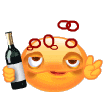 The if clause talks about things that are possible, but not certain: If I’m late again, I’ll lose my job. (Maybe I’ll be late again). The main clause says what we think the result will be in this situation. (I’m sure I’ll lose my job).
Bibliografía del tema:

Redston, C. Cunningham, G. (2005). Face2Face Pre-Intermediate Student’s Book. Cambridge, London. Cambridge University Press.

Redston, C. Cunningham, G. (2005). Face2Face Pre-Intermediate Workbook. Cambridge, London. Cambridge University Press.

Redston, C. Cunningham, G. (2005). Face2Face Pre-Intermediate Teacher’s Book. Cambridge, London. Cambridge University Press.

Evans, V. Dooley, J. (2002).Enterprise Coursebook 2.Newbury, Berkshire. Express Publishing.

Evans, V. Dooley, J. (2002).Enterprise Workbook 2. Newbury, Berkshire. Express Publishing.

Broukal, M. (2004). Grammar Form and Function 1. New York. McGraw Hill.